V+
V-
S+
S-
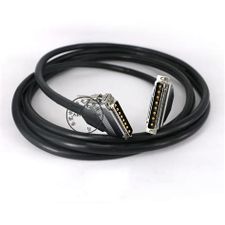 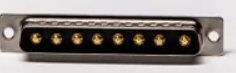 V+
V-
S+
S-
Custom cable
V+
V-
S+
S-
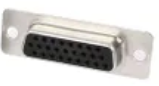 V+
V-
S+
S-
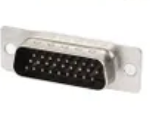 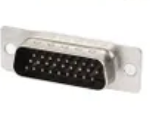 IT+ à Vaux et IT- a GND (a travers R=0)
ST+ et ST- en point test ?
IT+ à Vaux et IT- a GND (a travers R=0)
ST+ et ST- en point test ? Actuellement Oui
Mettre une connectique compatible Arduino
Picot espacé de 2,54mm
V+
V-
S+
S-
V+
V-
S+
S-
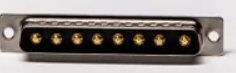 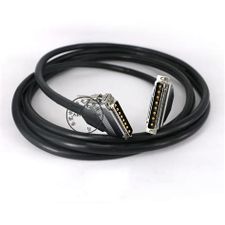 V+
V-
S+
S-
Custom cable
V+
V-
S+
S-
Connec_caen board
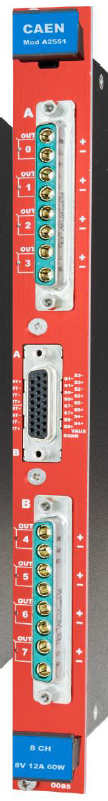 Le placement devra être adapté en fonction des contraintes mécaniques
Schéma fait à 80%,
Schéma fait à 90%
   - revue globale 
   - dispo achats
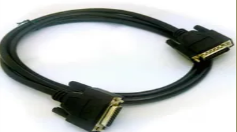 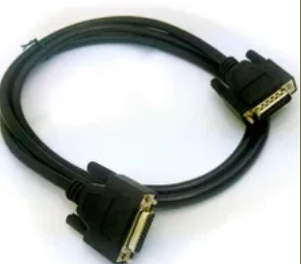 P/R fait à 80%
   - contraintes montage
  - empreinte à faire si bloc vert=connecteur
   - modification schéma
1
Bloc vert (connecteur ou soudure ok)
2
1 : carte intermédiaire extérieure
David 19/12/2022 version initiale
Eric 22/12/2022 ajout +  pages CAO
David 10/01/2023 ajout + page 7 + réunion ITK
David 17/01/2023 ajout + page 8 + réunion ITK
David 30/01/2023 MAJ page 8
2 : carte à l’intérieur de l’enceinte
\\lpnpamela.in2p3.fr\electronique\users\ARCHIVE_CAO_PAM\FABRICATION\FAB_ATLAS\FAB_CONNEC_CAEN
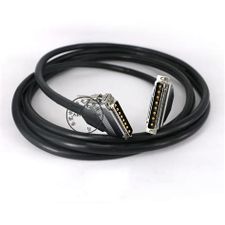 Custom cable
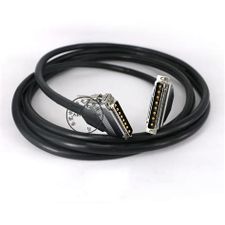 Custom cable
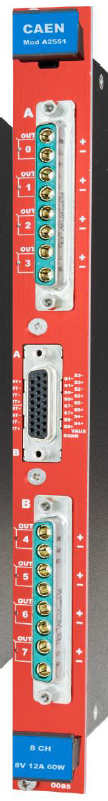 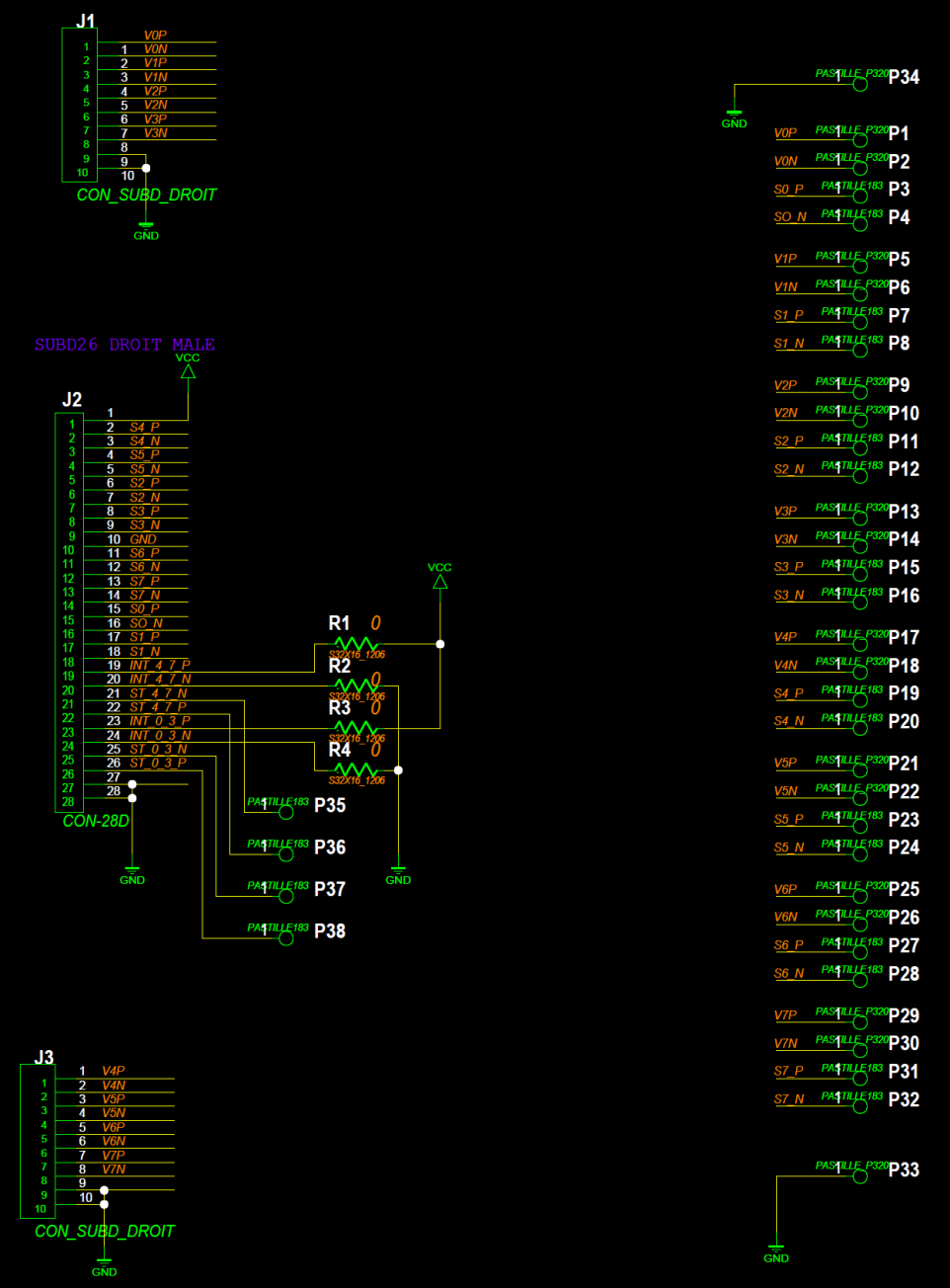 \\lpnpamela.in2p3.fr\electronique\users\ARCHIVE_CAO_PAM\FABRICATION\FAB_ATLAS\FAB_STATUS_INT_CAEN
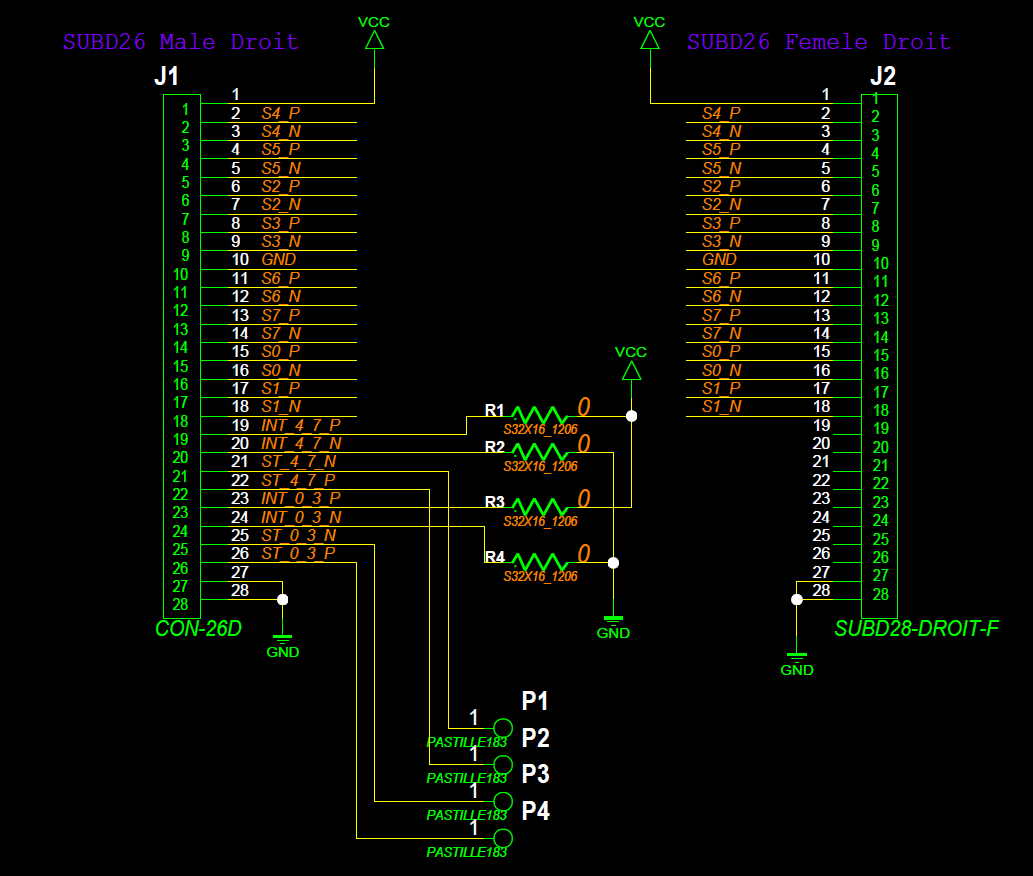 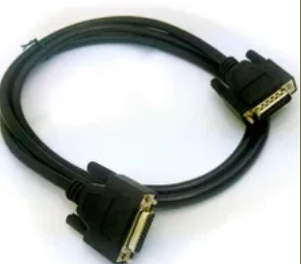 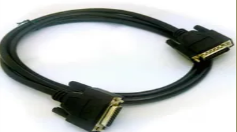 Eric
Le 22/12/2022
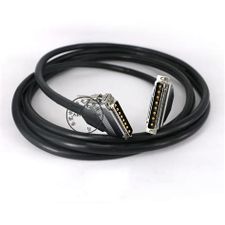 Custom cable
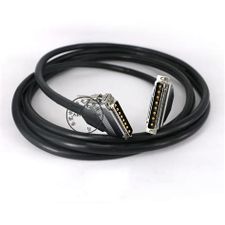 Custom cable
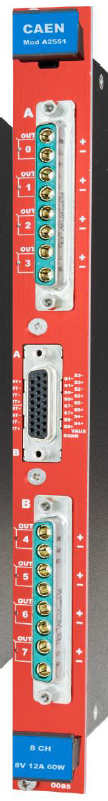 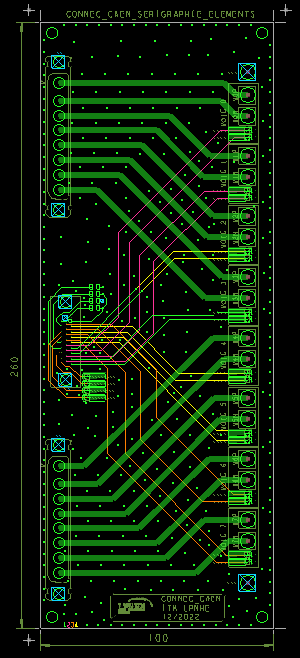 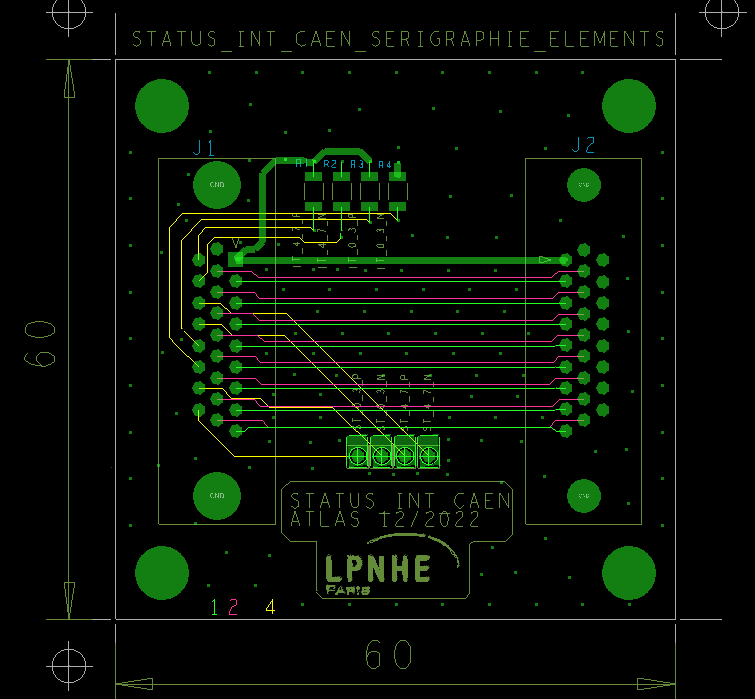 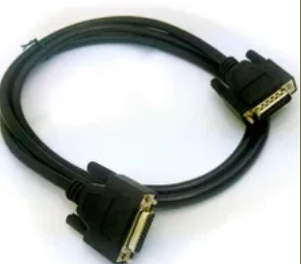 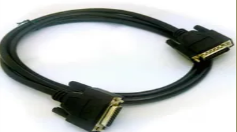 Eric
Le 22/12/2022
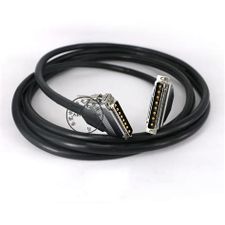 Custom cable
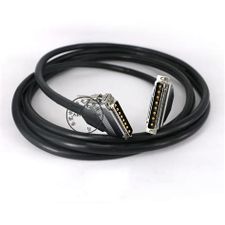 Custom cable
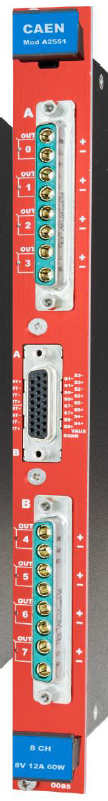 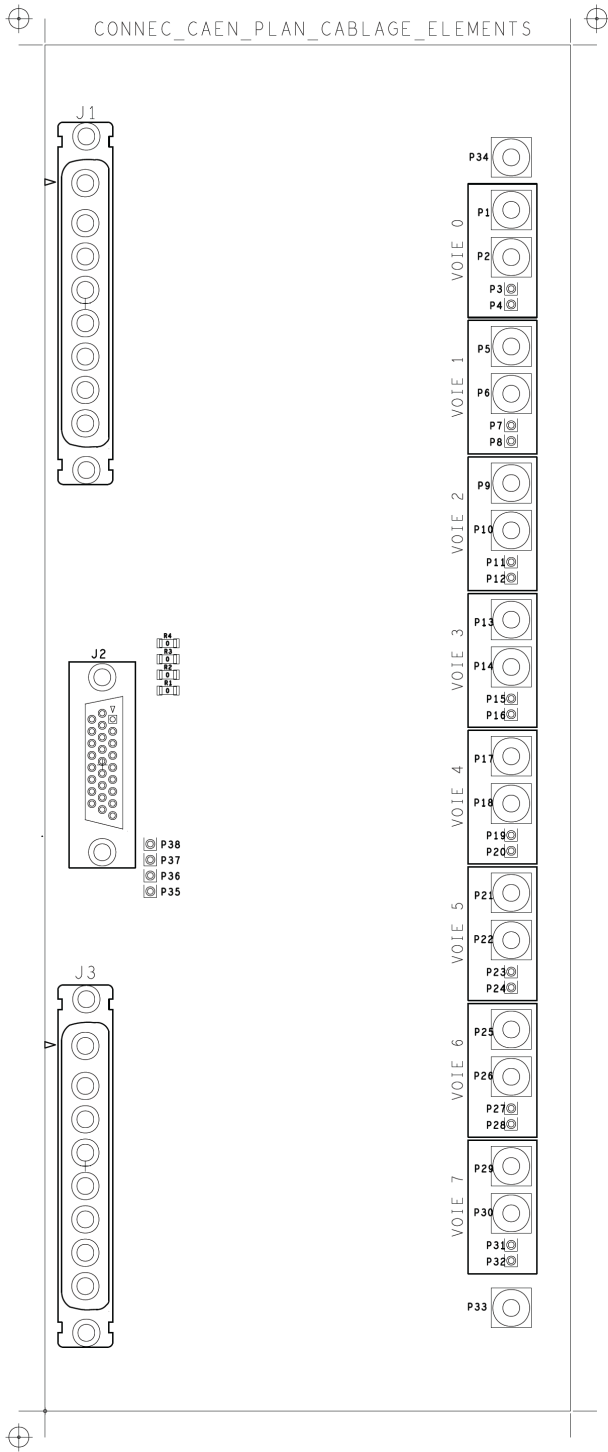 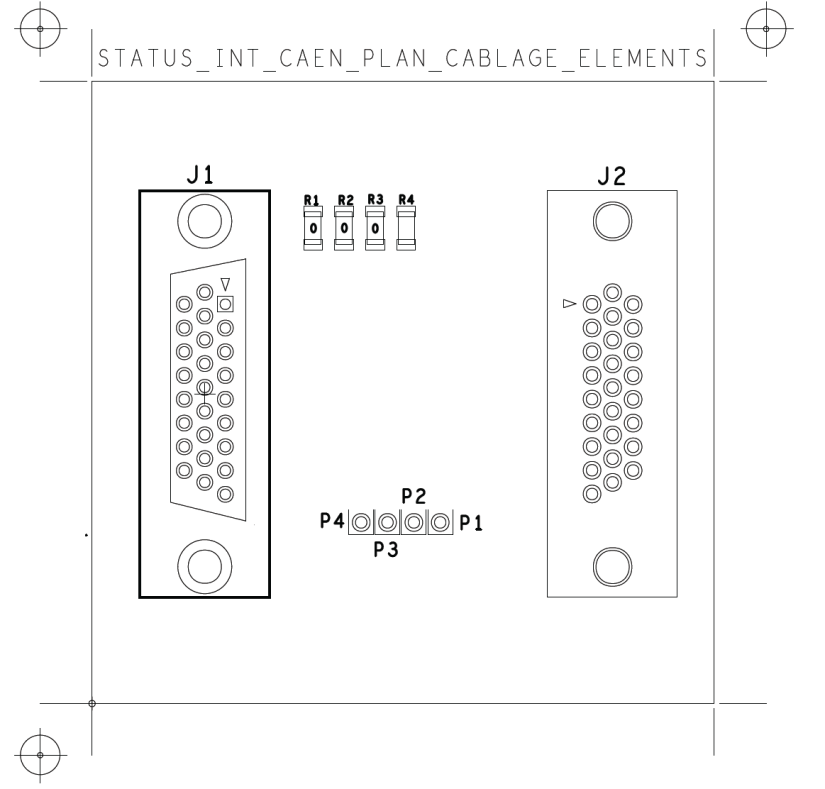 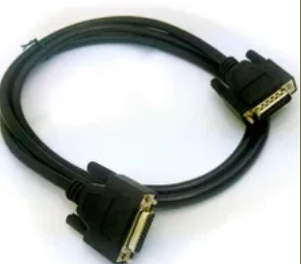 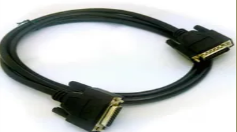 Eric
Le 22/12/2022
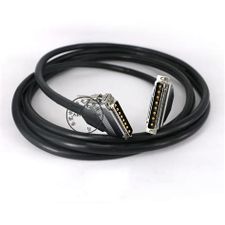 Custom cable
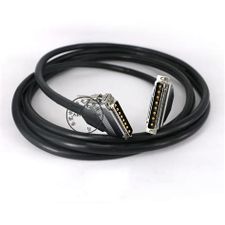 Custom cable
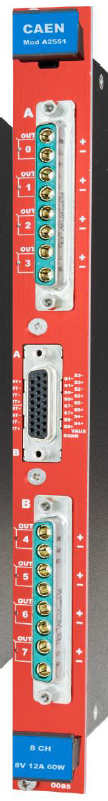 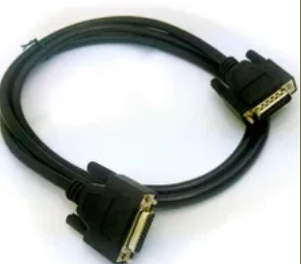 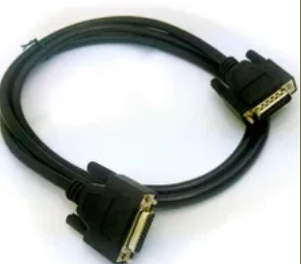 https://www.mouser.fr/ProductDetail/Amphenol-Cables-on-Demand/CS-DSDHD26MF0-002.5?qs=%252BRAvXJslkuCdC%252Be59LI7uA%3D%3D
https://www.mouser.fr/ProductDetail/Amphenol-Cables-on-Demand/CS-DSDHD26MF0-015?qs=4z3o3tOTJCHr2IppaPmtIA%3D%3D
Eric
Le 22/12/2022
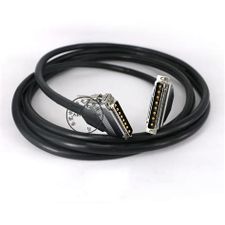 Custom cable
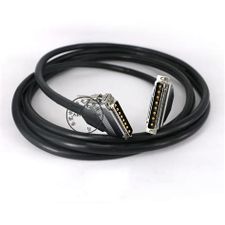 Custom cable
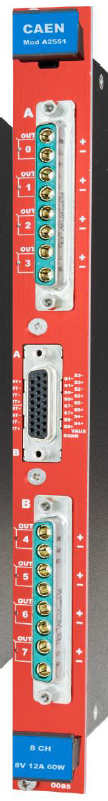 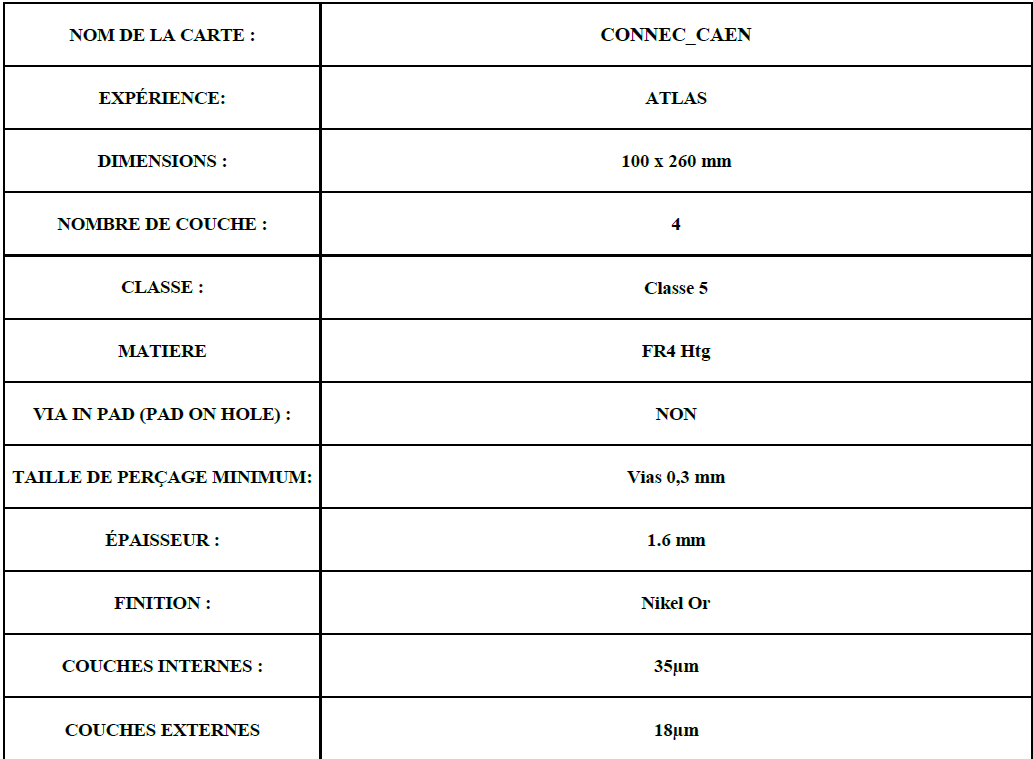 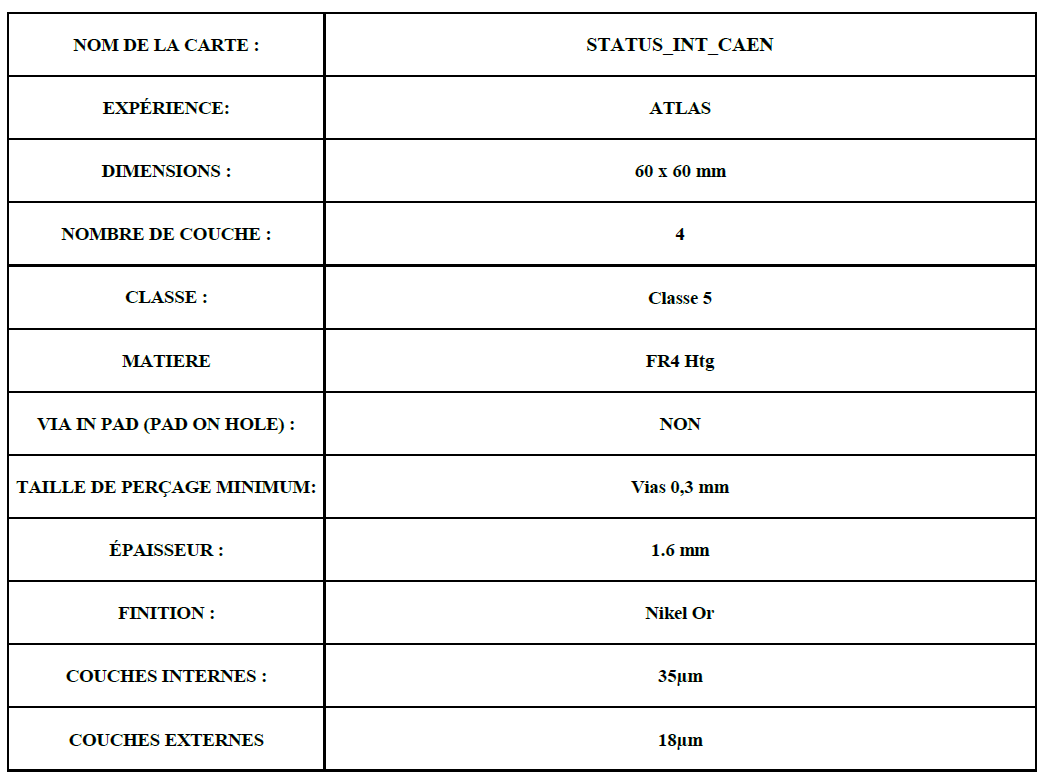 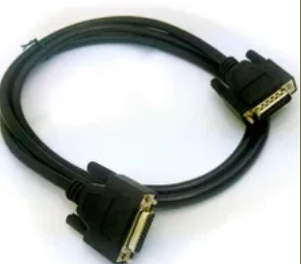 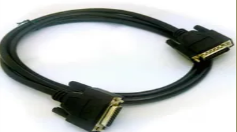 Eric
Le 22/12/2022
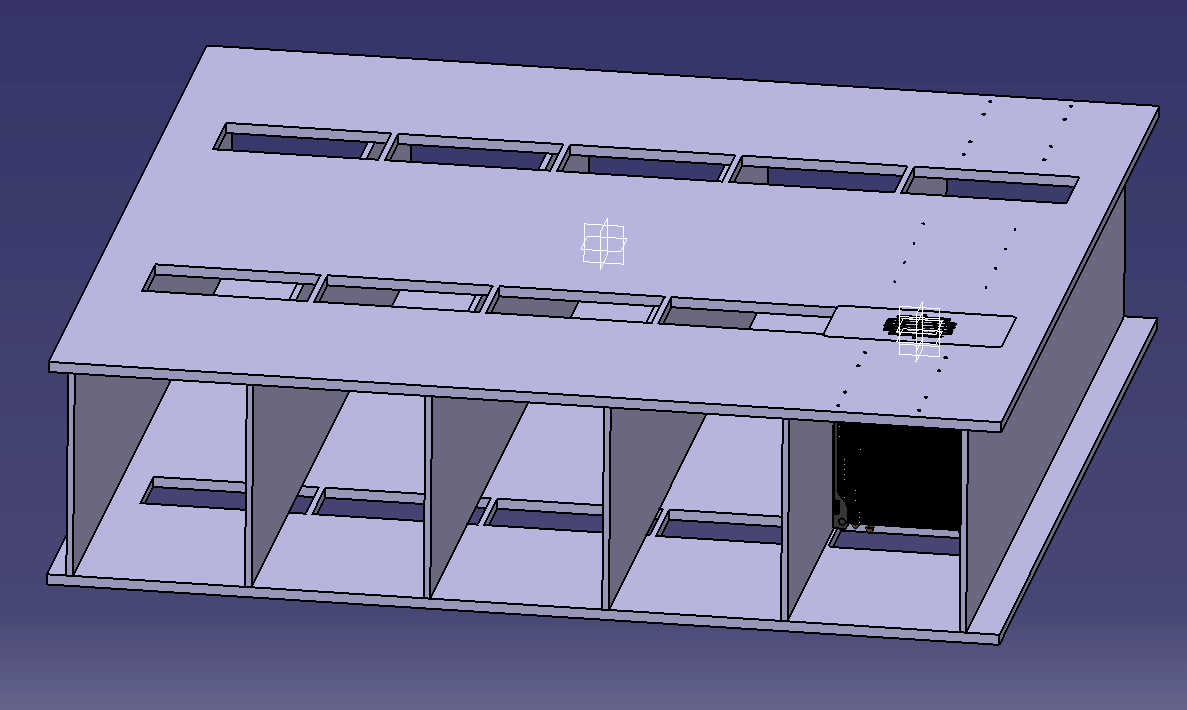 En cours d’étude et de modification par Yann
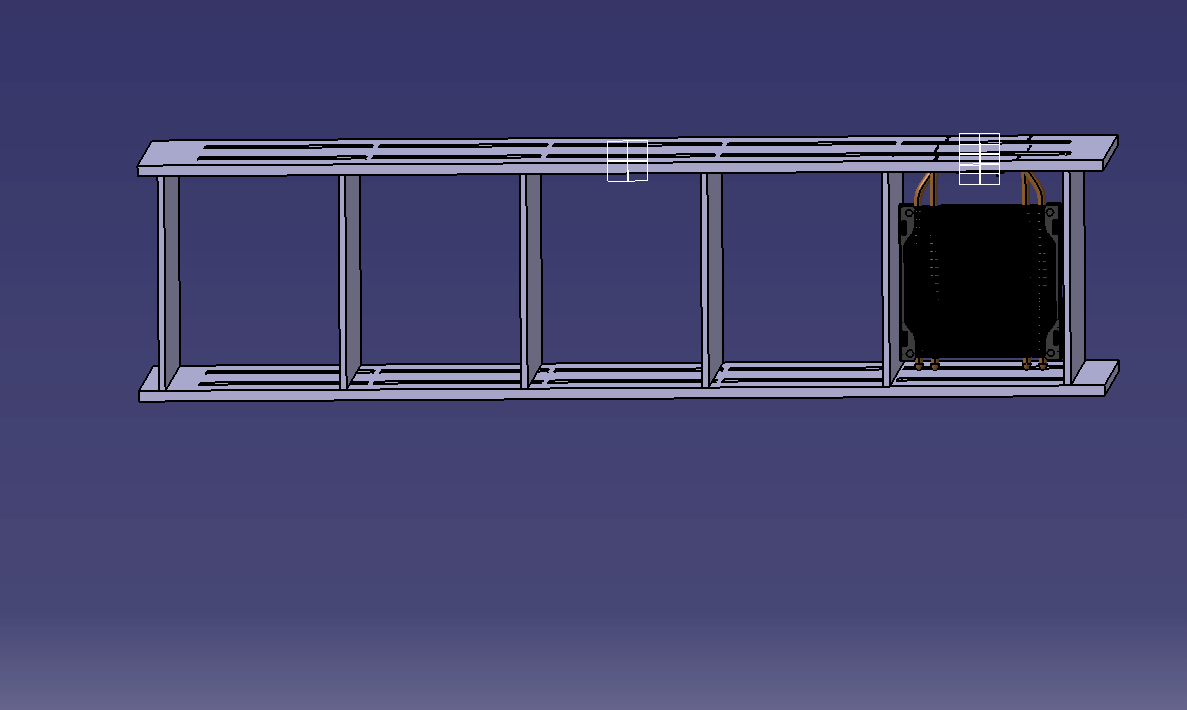 Positionnement ?   OK
Diamètre des câbles « blancs » ?   Confirmer ref connecteur de la carte d’accueil des câbles et vérifier le diamètre actuel…
Carte électronique ?
Verticale ?
Carte électronique ?
Horizontale ?
Limite encombrement vertical de l’ensemble
Plancher de l’enceinte (poids des câbles)
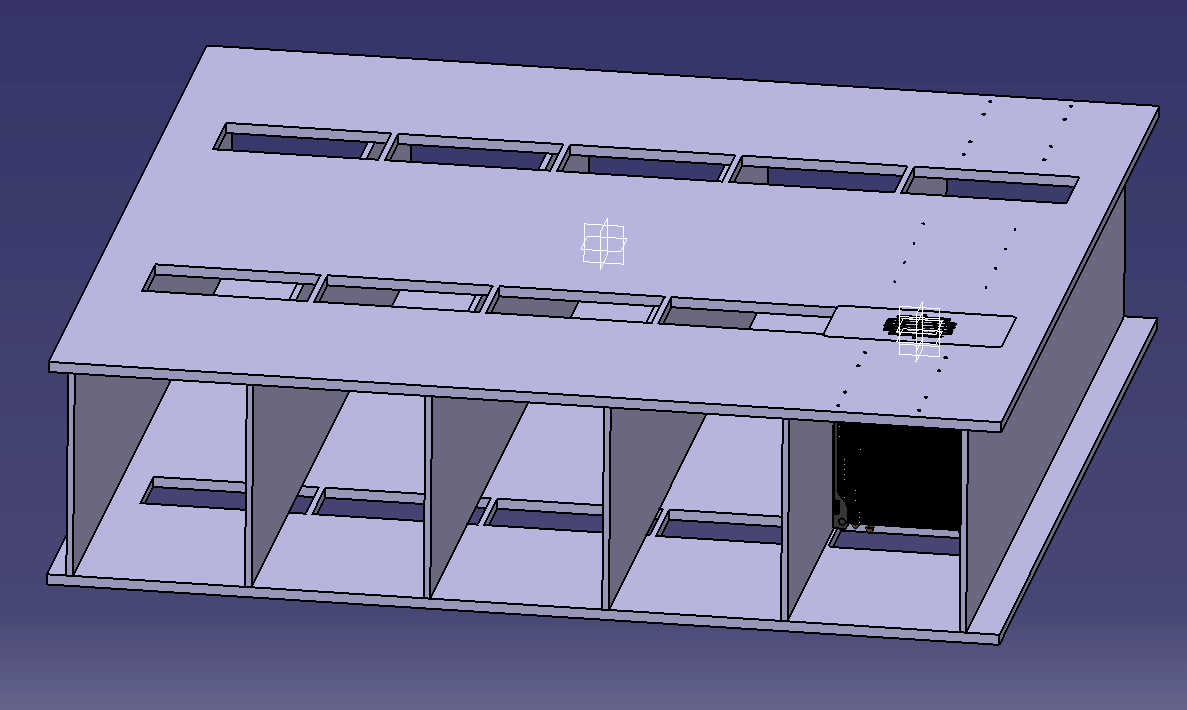 En cours d’étude et de modification par Yann
Entraxe = 160 mm ?
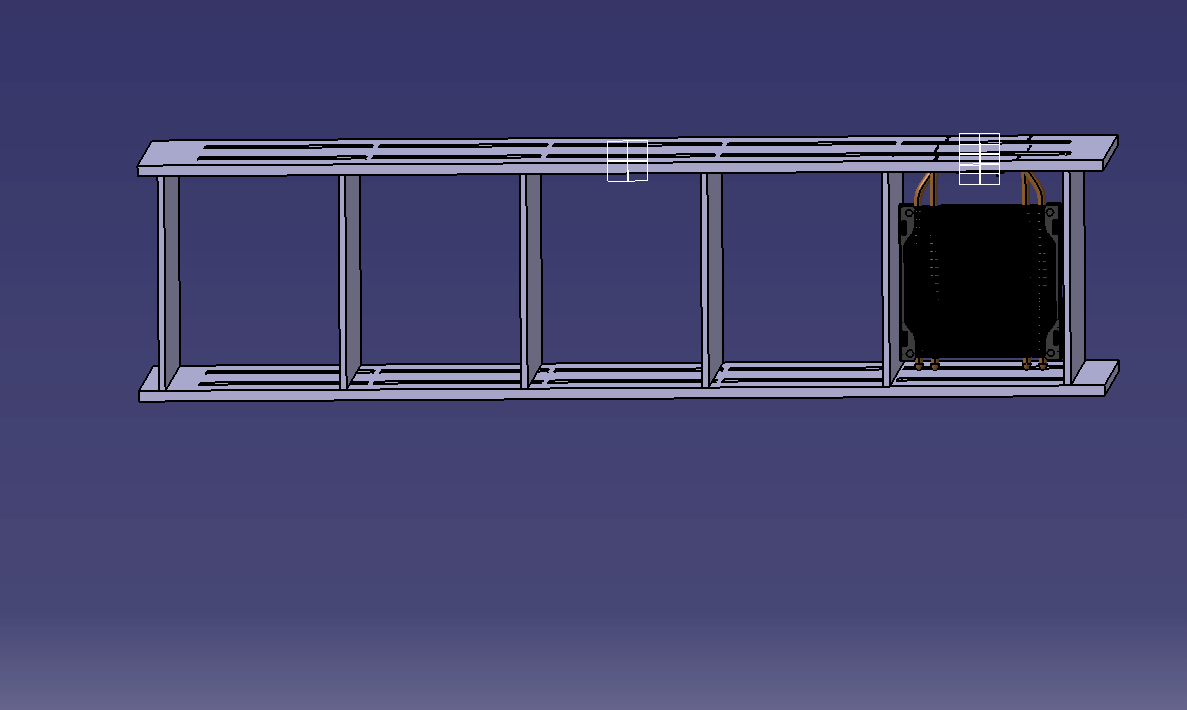 Positionnement trou passage Gnd/Alim/S-/S+ =   OK
Diamètre des câbles « blancs » ?   Confirmer ref connecteur de la carte d’accueil des câbles et vérifier le diamètre actuel…
à valider / à confirmer :

disposition « verte », 
Ok si profondeur disponible dans enceinte (~70cm) est suffisante

- Proposition de disposition et diamètre des trous (3 ou 4)
Carte électronique

(low power distribution)
Positionnement carte ?  bleu ou verte
(encombrement épaisseur ~3/4cm)
Plancher de l’enceinte (poids des câbles)